Cuyahoga County AirportRunway 6/24 Safety Area Improvement ProgramOVERVIEW September 2015
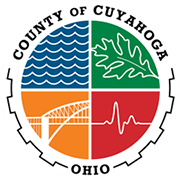 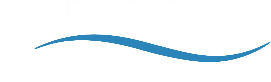 Multi-Year Program Overview
Runway “shift” to the west
Reconstruct 1,239’ of the Runway 6 end 1,002’ of the Runway 24 end
Install new drainage & grade RSA to standards (+/- 500,000 CY of cut) 
Reconstruct southern half of existing Runway 6/24
Rehabilitate northern half of existing Runway 6/24
Edge Lights – Raise and Relocate
322’ EMAS bed on Runway 6 departure end
435’ EMAS bed on Runway 24 departure end
Relocate Runway 24 approach lights
Relocate Runway 24 Glideslope antenna & PAPI
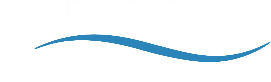 Why?
Non-compliant Runway Safety Area (RSA) off ends of the Runway 6/24 
Runway lateral RSA grades not compliant
Ground within primary surface & Part 77 transitional surface 
Inadequate pavement section 
Non-complaint transverse grades on Runway (super elevated)
Non-complaint connector taxiway location (direct access from apron to runway w/o turn)
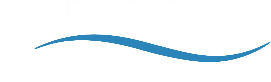 Why?
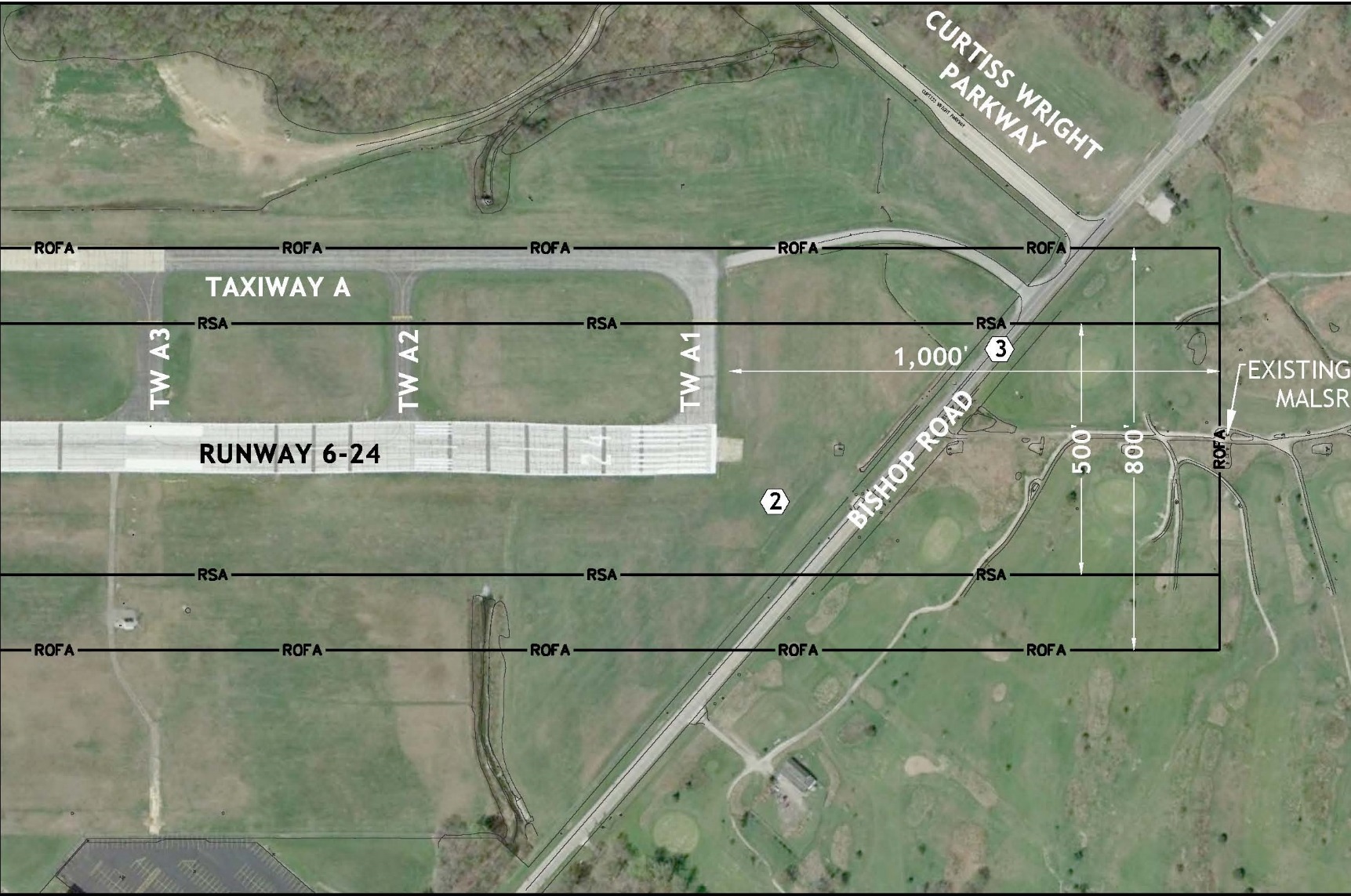 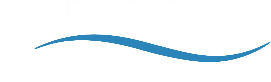 Why?
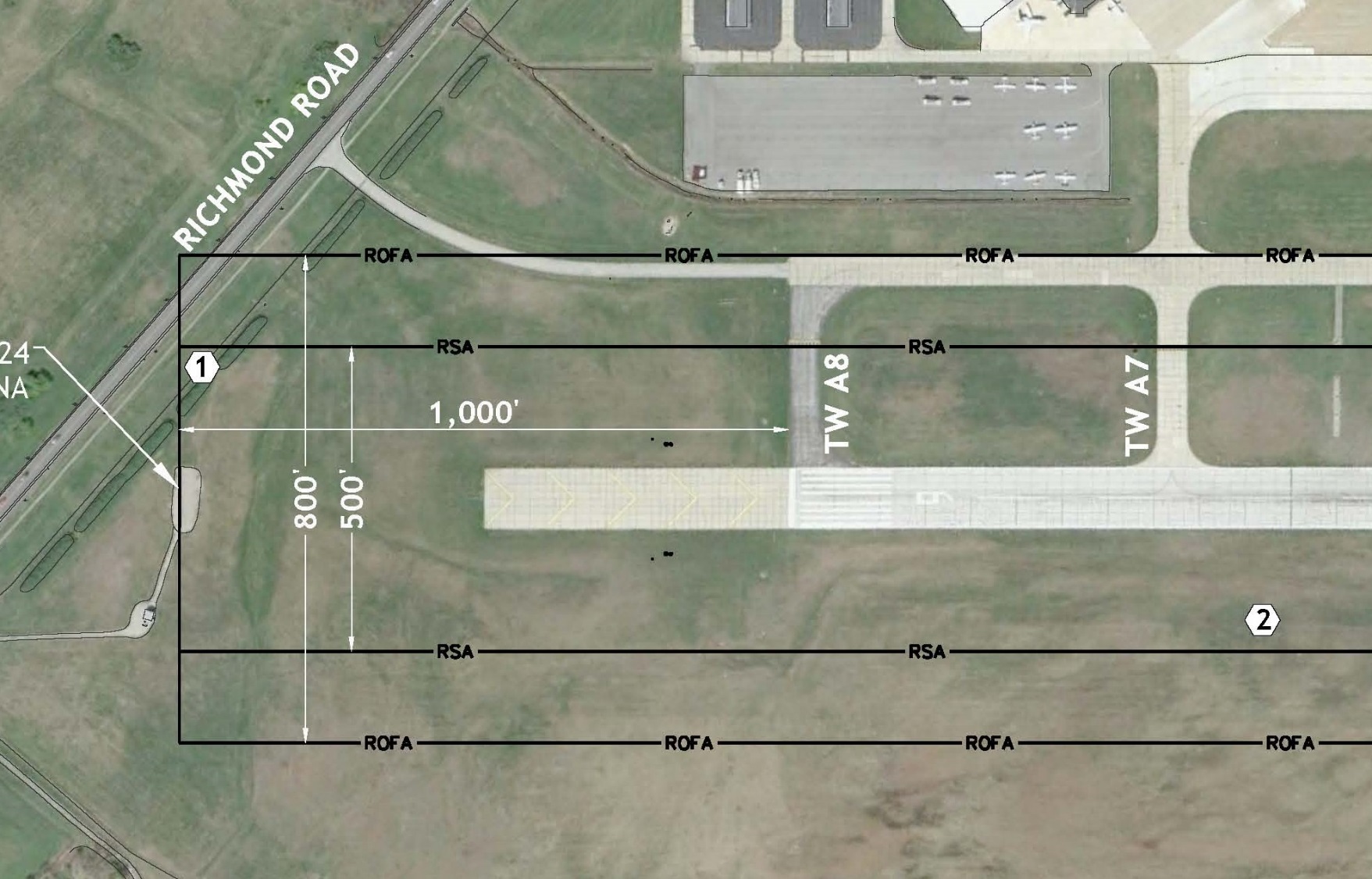 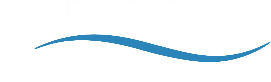 What are the project limitations?
FAA Funding 
Timing (normally do not issue grants until September)
Discretionary Amount(s) Unknown
FY 15 is last year of the 4-year Reauthorization Bill 
Can’t start on the runway ends first 
Shorten existing runway
Profile issues  
No work within the RSA when runway is open 
FAA will not grant modifications to standards on runway transverse grades
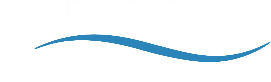 Overall Phasing Schedule
Package #1 – Earthwork & Drainage - $5 M
Received Bids - June 2015
Grant Issued – September 2015
Construction – March 2016

Package #2 – Reconstruct/Rehabilitate Existing Runway 6/24 - $9.8M 
Receive Bids – April 2016
Construction – August 2016 – November 2016

Package #3 – Runway 6 End Reconstruction/Shift/EMAS Installation - $10M 
Construction – March 2017

Package #4 – Runway 24 End Reconstruction/Shift/EMAS Installation - $15M 
Construction – March 2018
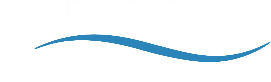 Package #1 – Earthwork & Drainage
\
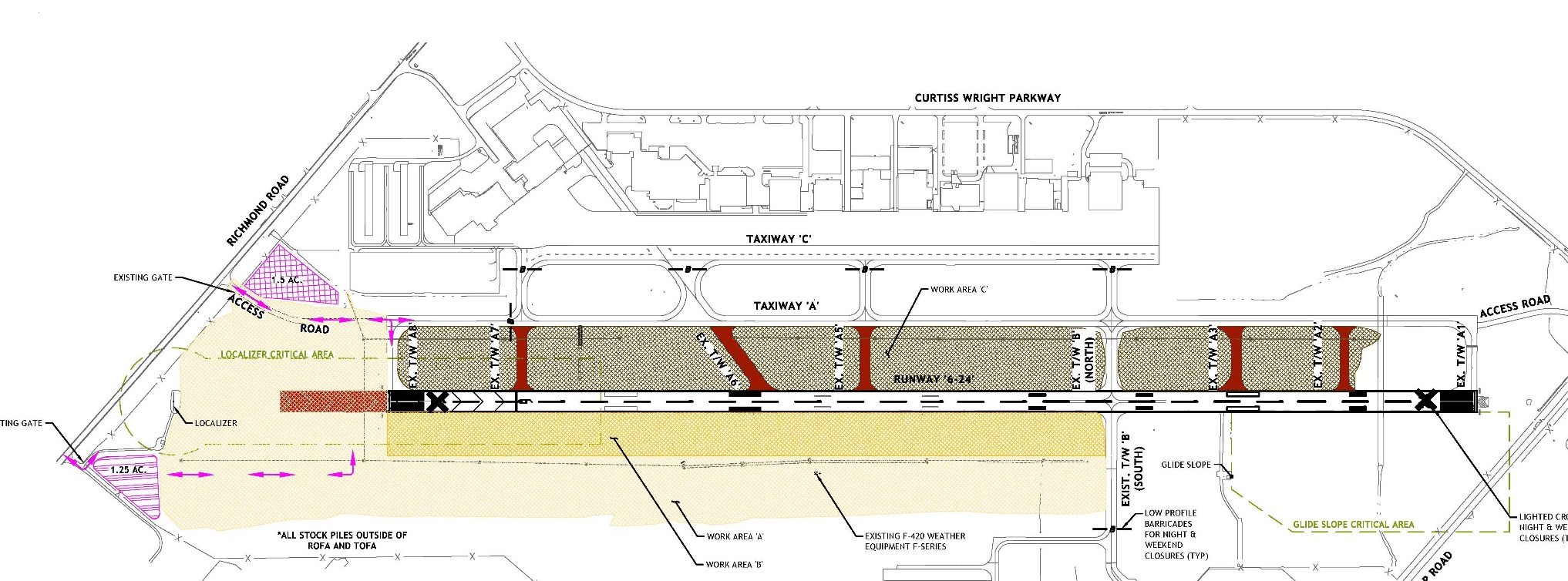 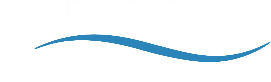 Package #2 – Existing Runway 6/24 Rehabilitation/Reconstruction
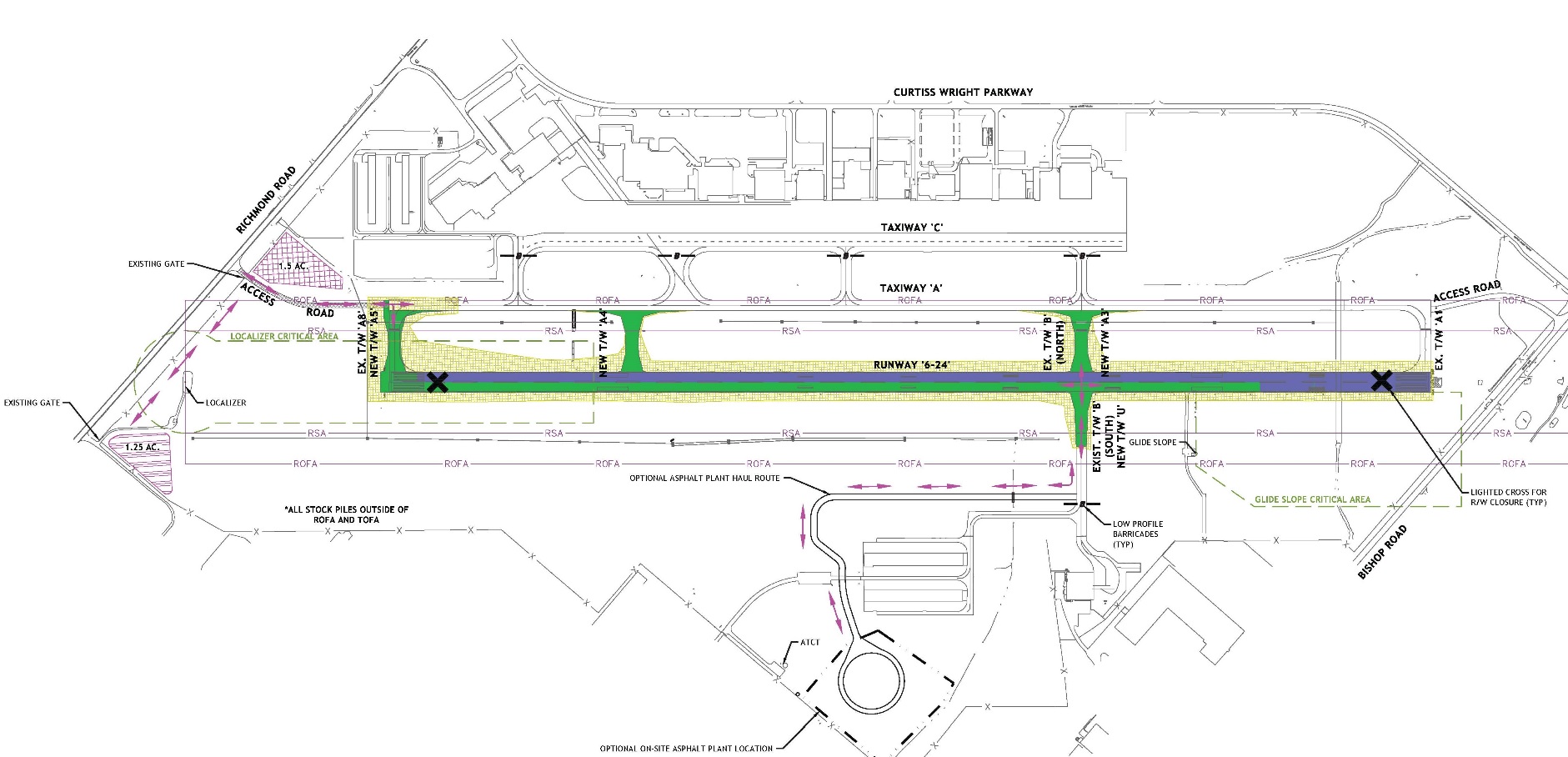 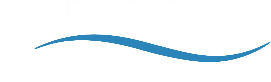 Project #3 – Runway 6 End Extension & EMAS
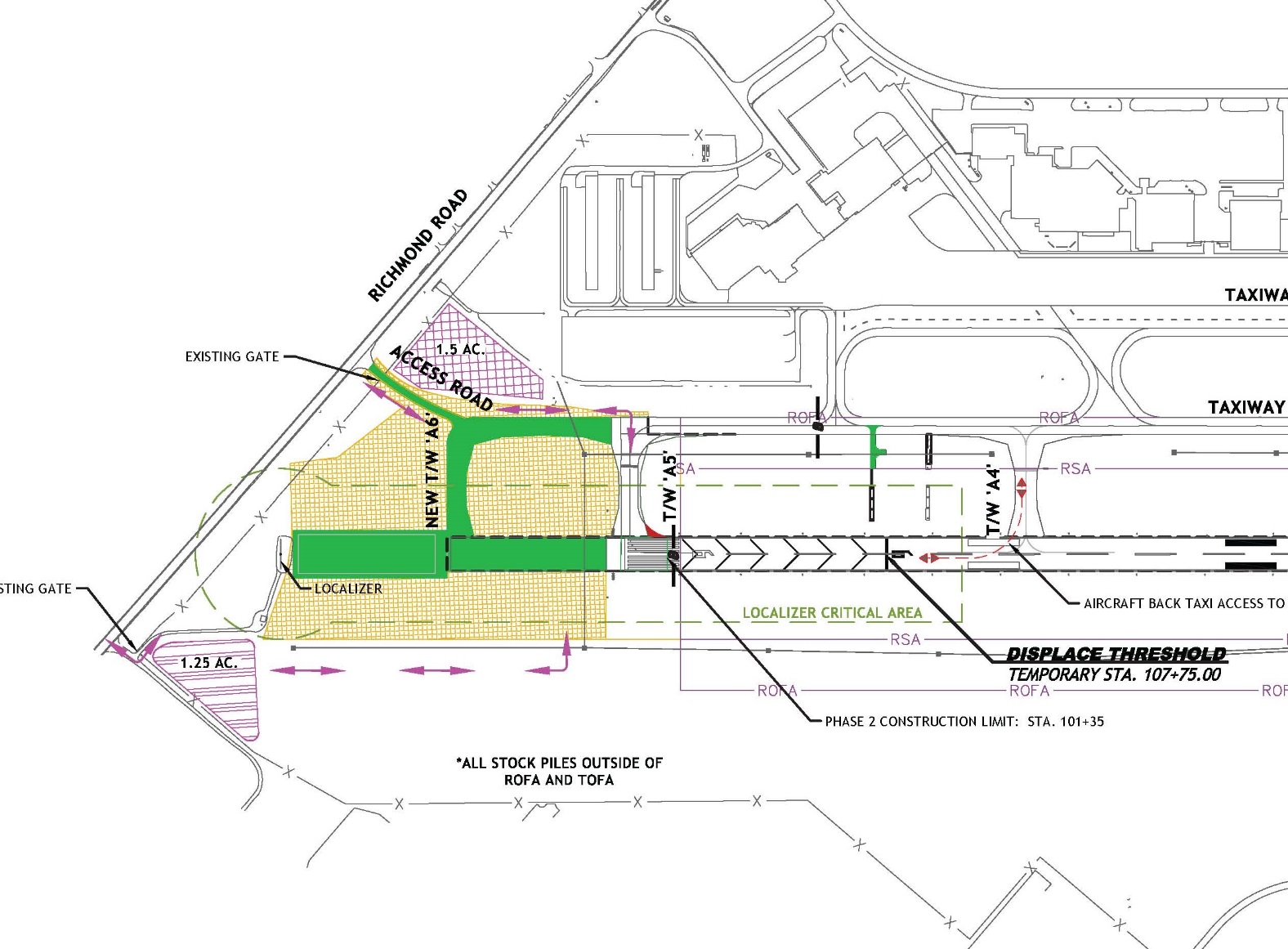 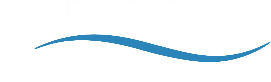 Project #4 – Runway 24 End Relocation & EMAS
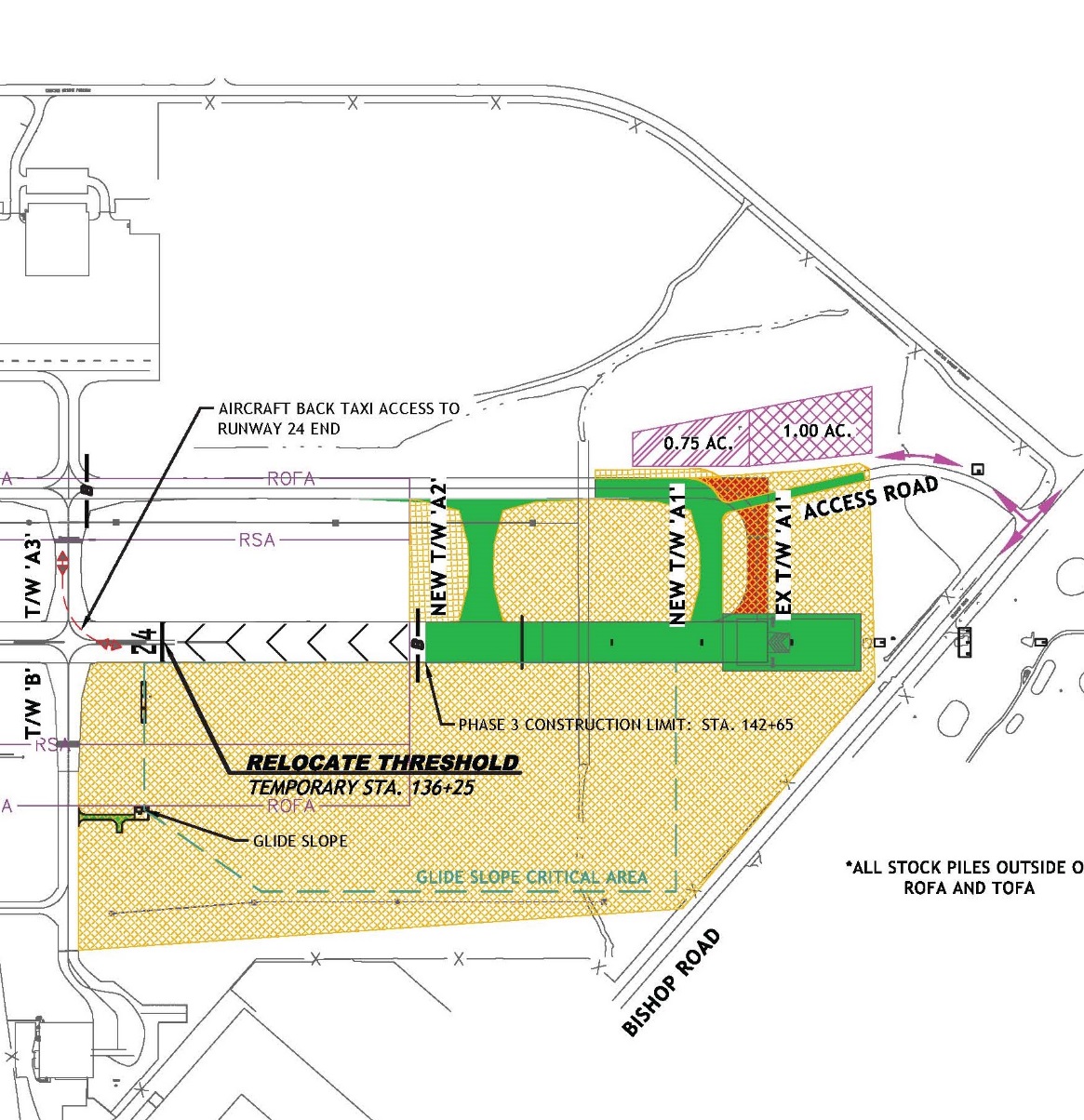 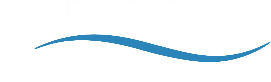 Project Completion
Compliant RSA
Pavement Section // 20-year design life
Complaint ROFA and Part 77 Primary Surface
Standard runway transverse grades
Compliant taxiway connector locations 
Final Declared Distances 
5,502’
Runway 24 LDA – 5,000’
Runway 6 LDA – 5,184’
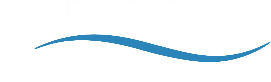